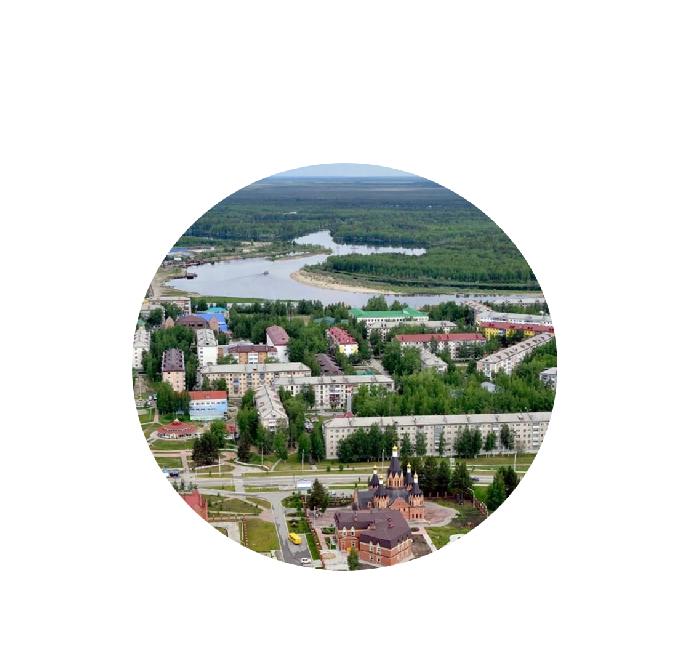 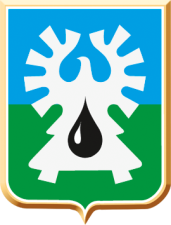 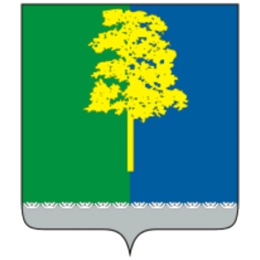 Агломерация 
Урай – Кондинский район
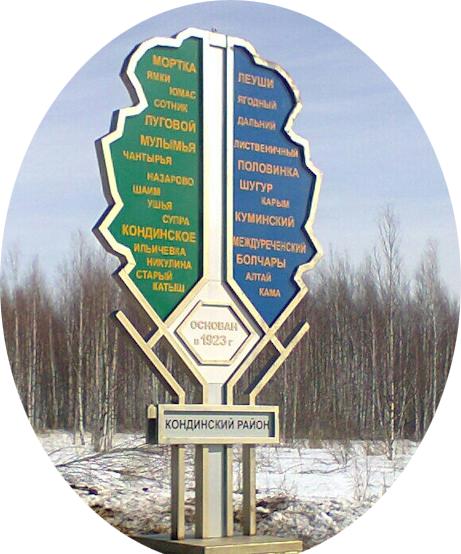 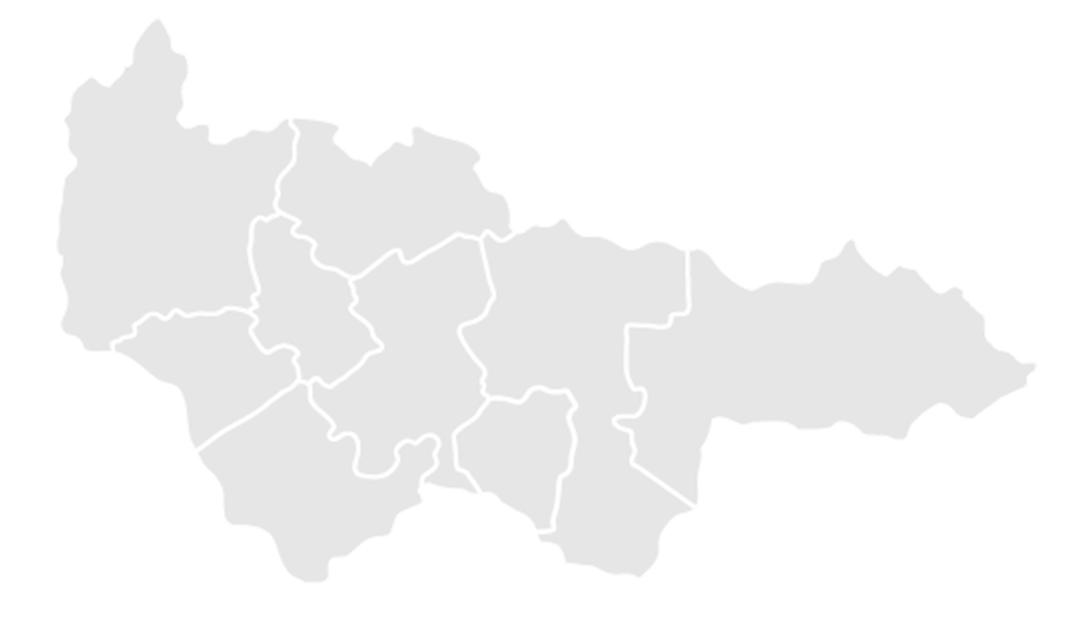 План реализации агломерации Урай – Кондинский район
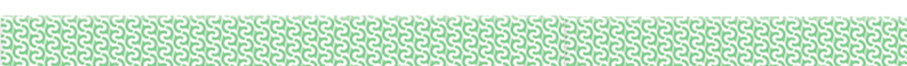 [Speaker Notes: П]
Перечень межмуниципальных (агломерационных) проектовагломерации Урай – Кондинский район
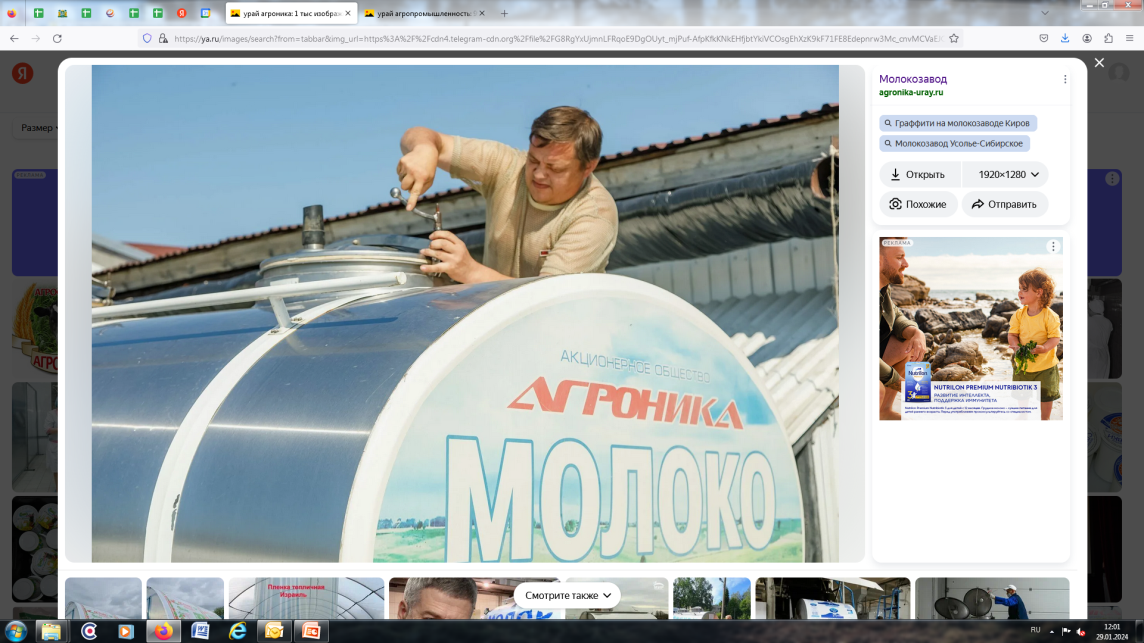 В сфере развития экономики и бизнеса

 - Развитие агропромышленного кластера на территории Агломерации
     
 - Создание кластера креативных индустрий на территории Агломерации
Сроки проведения мероприятий
     2024-2025 годы 

 Ответственные исполнители
      Управление экономического развития администрации города Урай
      Комитет несырьевого сектора экономики и поддержки предпринимательства администрации Кондинского района
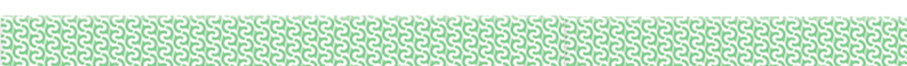 Перечень межмуниципальных (агломерационных) проектовагломерации Урай – Кондинский район
В сфере образования и молодежной политики
     -  Межмуниципальный проект по организации обучения выпускников школ Агломерации  
         на базе КУ ХМАО-Югры «Урайский политехнический колледж» и БУ «Междуреченский   
         агропромышленный колледж» с возможностью дальнейшего трудоустройства на 
         территории Агломерации
     -   Межмуниципальный фестиваль: «Волонтеры Югры»
     -   Межмуниципальная молодежная цифровая платформа 
     -   Лучшие практики муниципалитетов Агломерации в сфере образования
(взаимодействие в рамках Городского августовского педагогического совещания (муниципальная модель развития системы выявления, поддержки и развития способностей и талантов детей и молодежи до 2030 года, проект «Наставничество», профориентационная работа
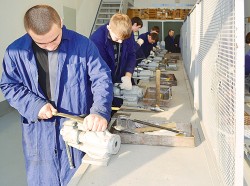 Сроки проведения мероприятий
     2024-2025 годы 

 Ответственные исполнители
   Управление образования администрации города Урай
  Управление образования администрации Кондинского района
  Управление внутренней политики администрации города Урай
  Отдел молодежной политики администрации Кондинского района
Перечень межмуниципальных (агломерационных) проектовагломерации Урай – Кондинский район
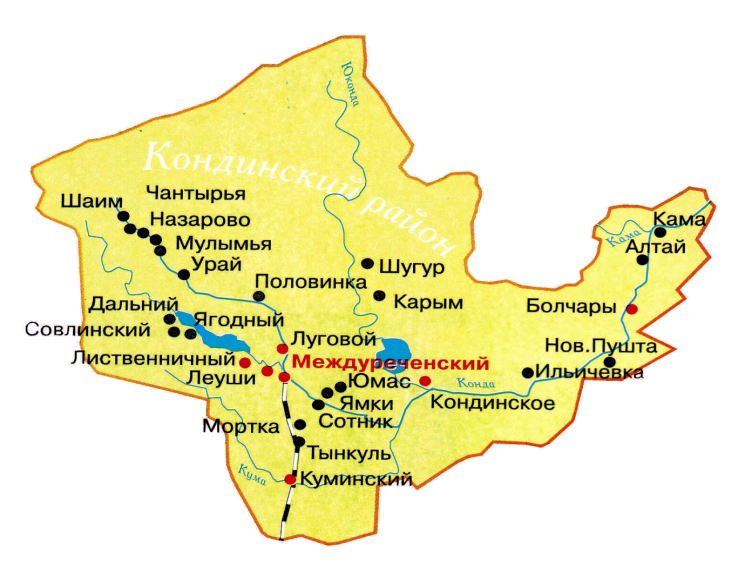 В сфере туризма

         - Туристическая (межмуниципальная) программа «Тайны Югорской земли» по маршруту Урай – Половинка – Леуши

         - Туристический межмуниципальный маршрут «Герой тайги» (с 3х дневным проживанием в МБУ ДО оздоровительно-образовательном (профильном) центре «Юбилейный»)
Сроки проведения мероприятий
     2024-2025 годы 

 Ответственные исполнители
    Управление по физической культуре, спорту и туризму администрации города Урай
   Управление образования администрации Кондинского района
   Управление культуры администрации Кондинского района
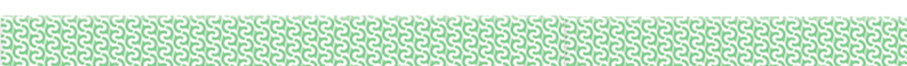 Перечень межмуниципальных (агломерационных) проектовагломерации Урай – Кондинский район
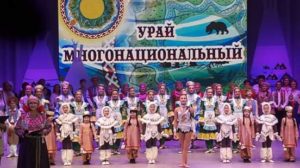 В сфере культуры
Межмуниципальный фестиваль «Дружба народов»
Сроки проведения мероприятий
     2024-2025 годы 

 Ответственные исполнители
Управление по культуре и социальным вопросам администрации города Урай
Управление культуры администрации Кондинского района
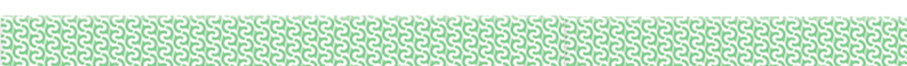 Перечень межмуниципальных (агломерационных) проектовагломерации Урай – Кондинский район
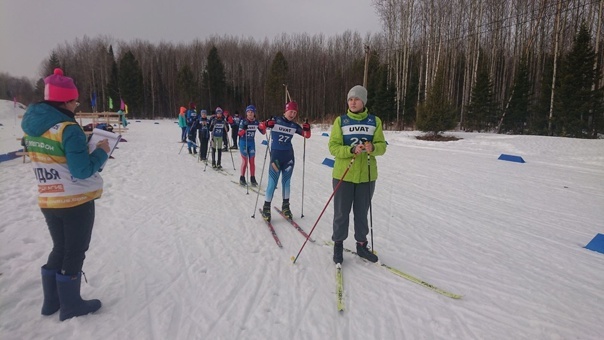 В области физической культуры и спорта

           - Первенство по лыжным гонкам и биатлону «Закрытие зимнего сезона»

           - Открытое Первенство по мини-футболу
Сроки проведения мероприятий
     2024-2025 годы 

 Ответственные исполнители
    Управление по физической культуре, спорту и туризму администрации города Урай
   Управление образования администрации Кондинского района
   Управление культуры администрации Кондинского района
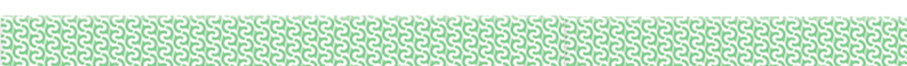